Adam Matejovič
Holiday Week
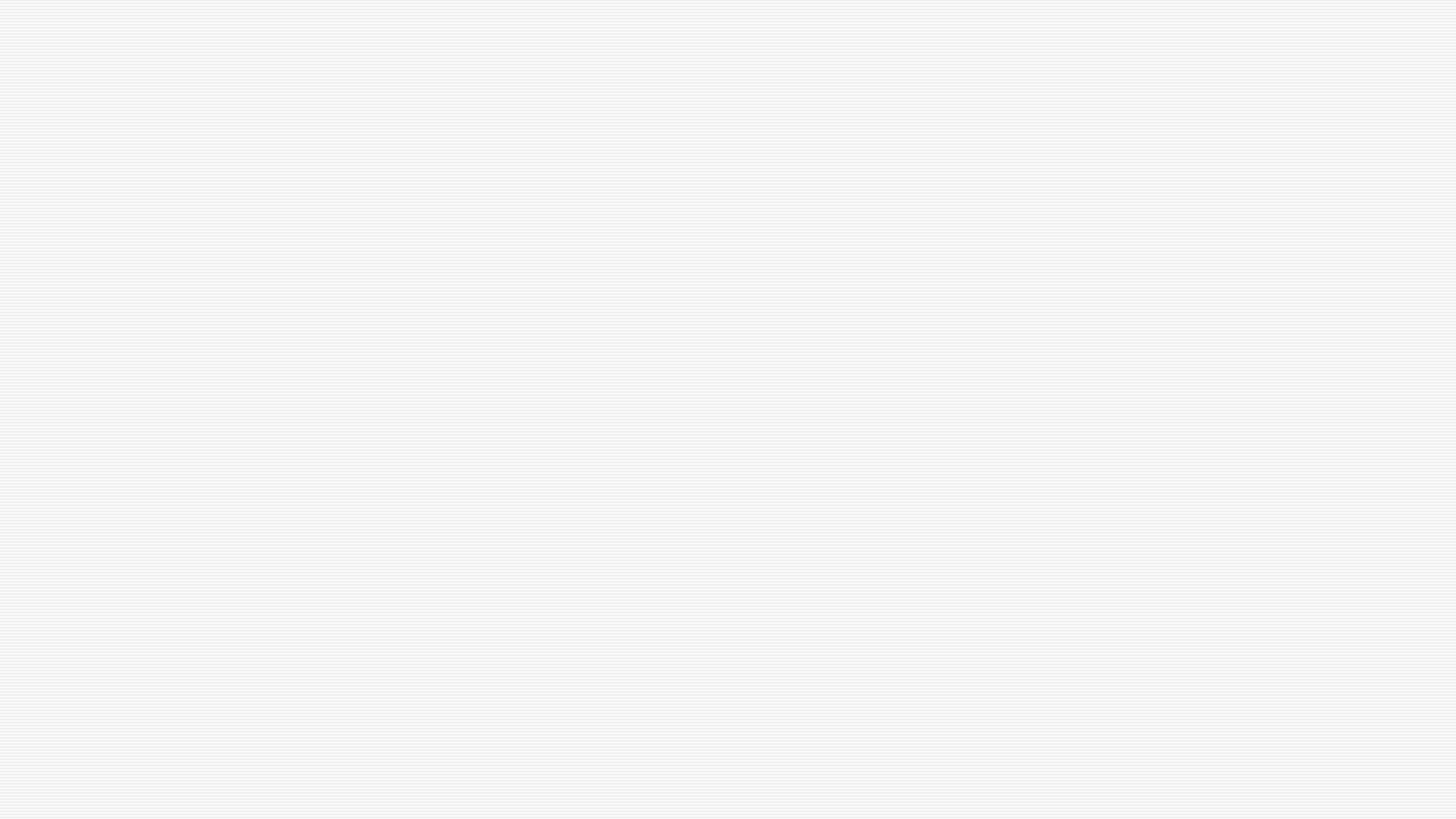 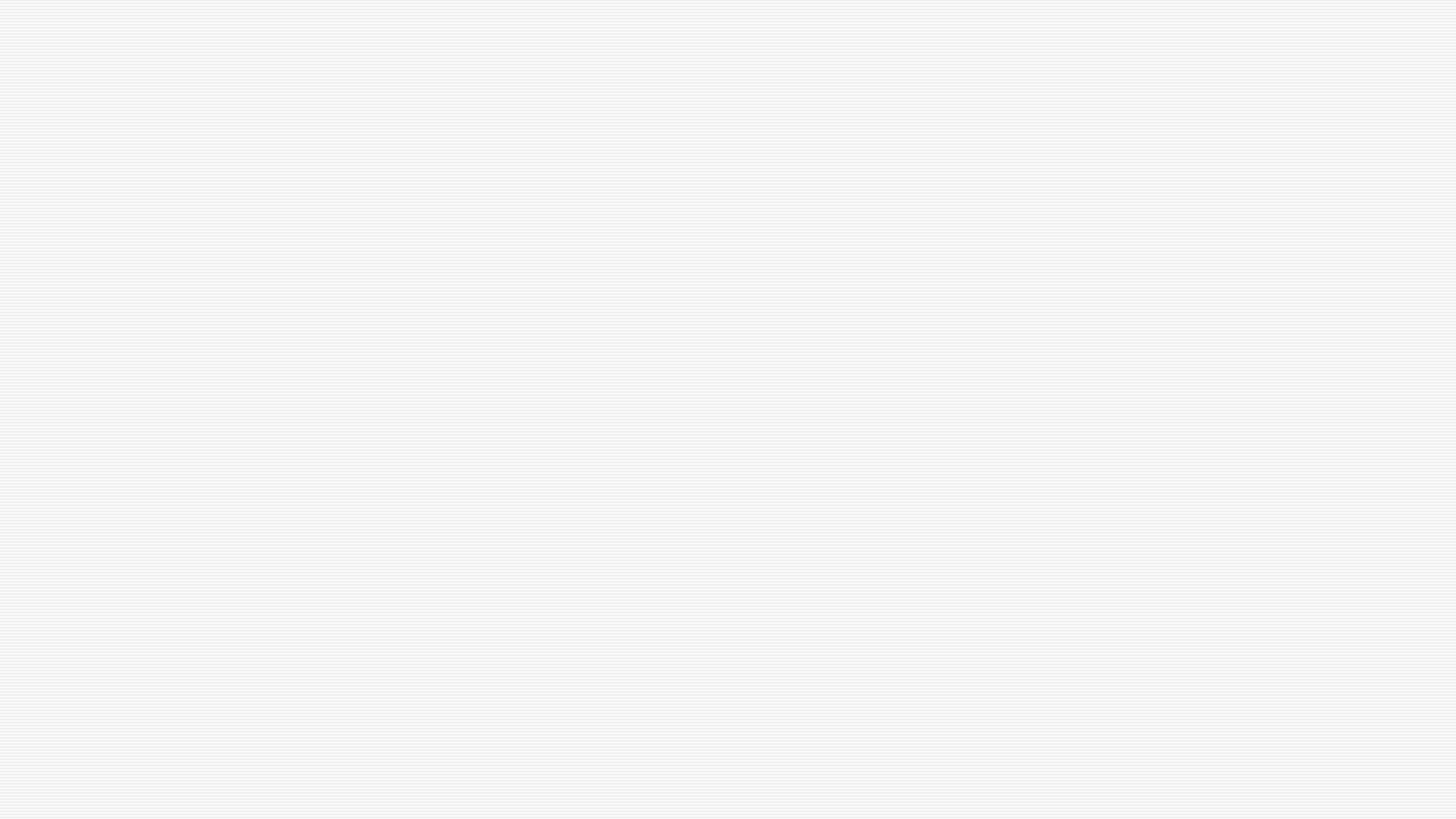 z
Where am I going and why ?
I have chosen France, to be specific Paris.
The reason being is that I was always in love with French culture, architecture and mainly it‘s history. 
This trip is a type of learning trip, my main goal is to enhance my knowledge about France.
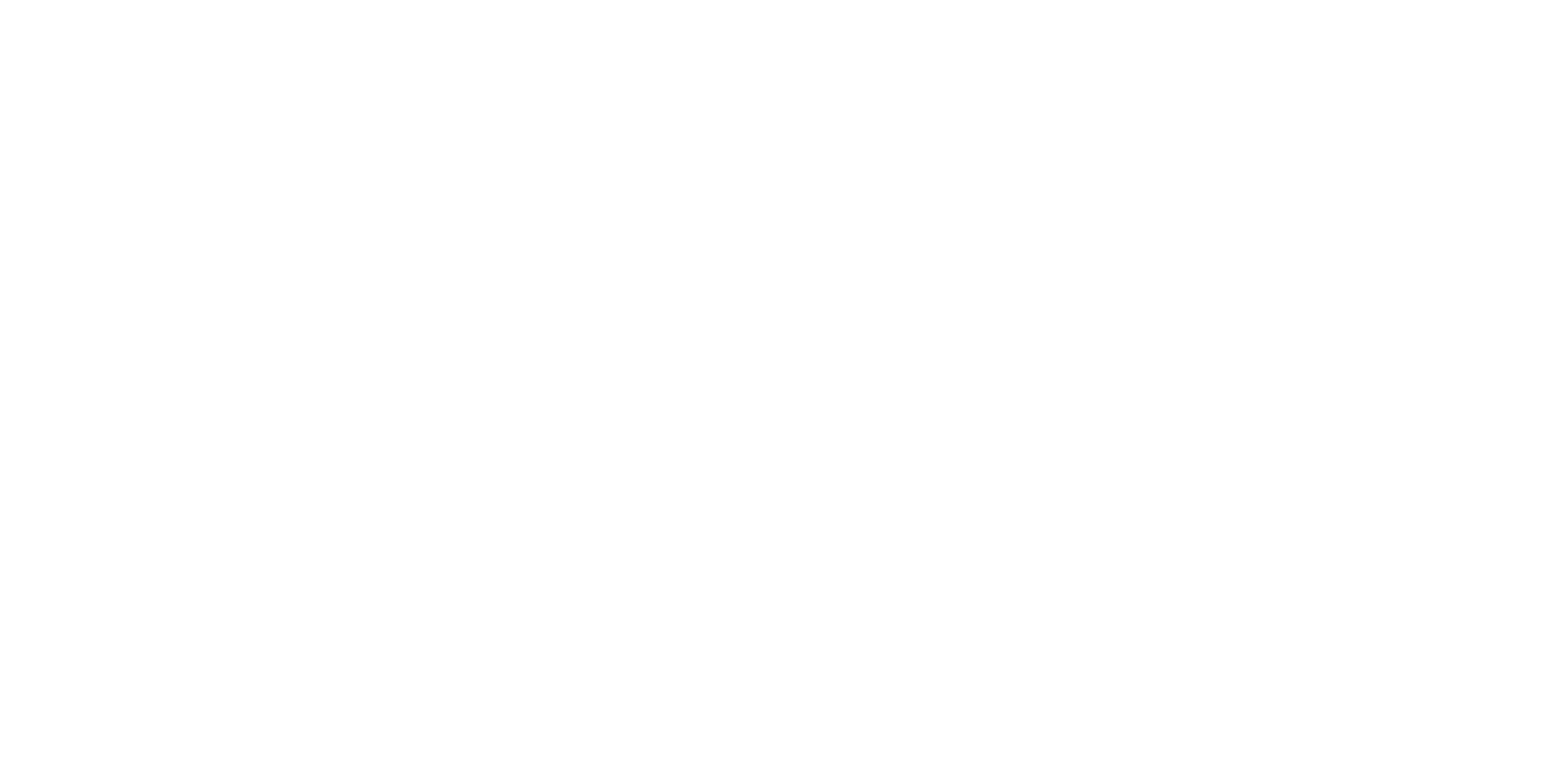 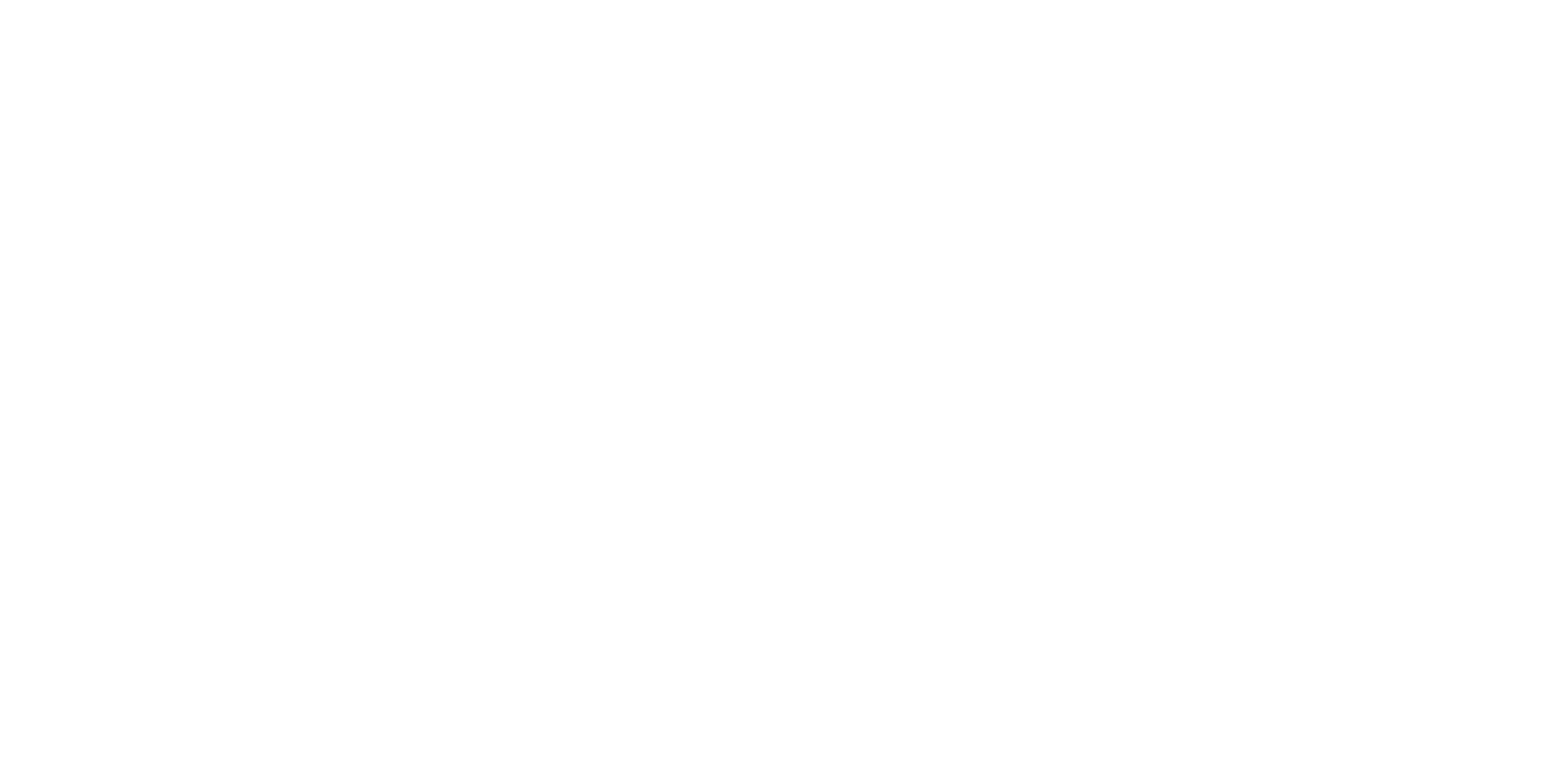 How am I going to get there ?
France is located in western Europe, and the distance between Bratislava and Paris is about 1088km.
For this reason I have chosen to get there by an airplane.
The easiest way to get the tickets is to buy them online. To get my tickets I am going to use a website called letenky.sk. 
I am going to take off from Milan Rastislav Štefánik‘s airport in Bratislava. My friend is going to give me a ride there.
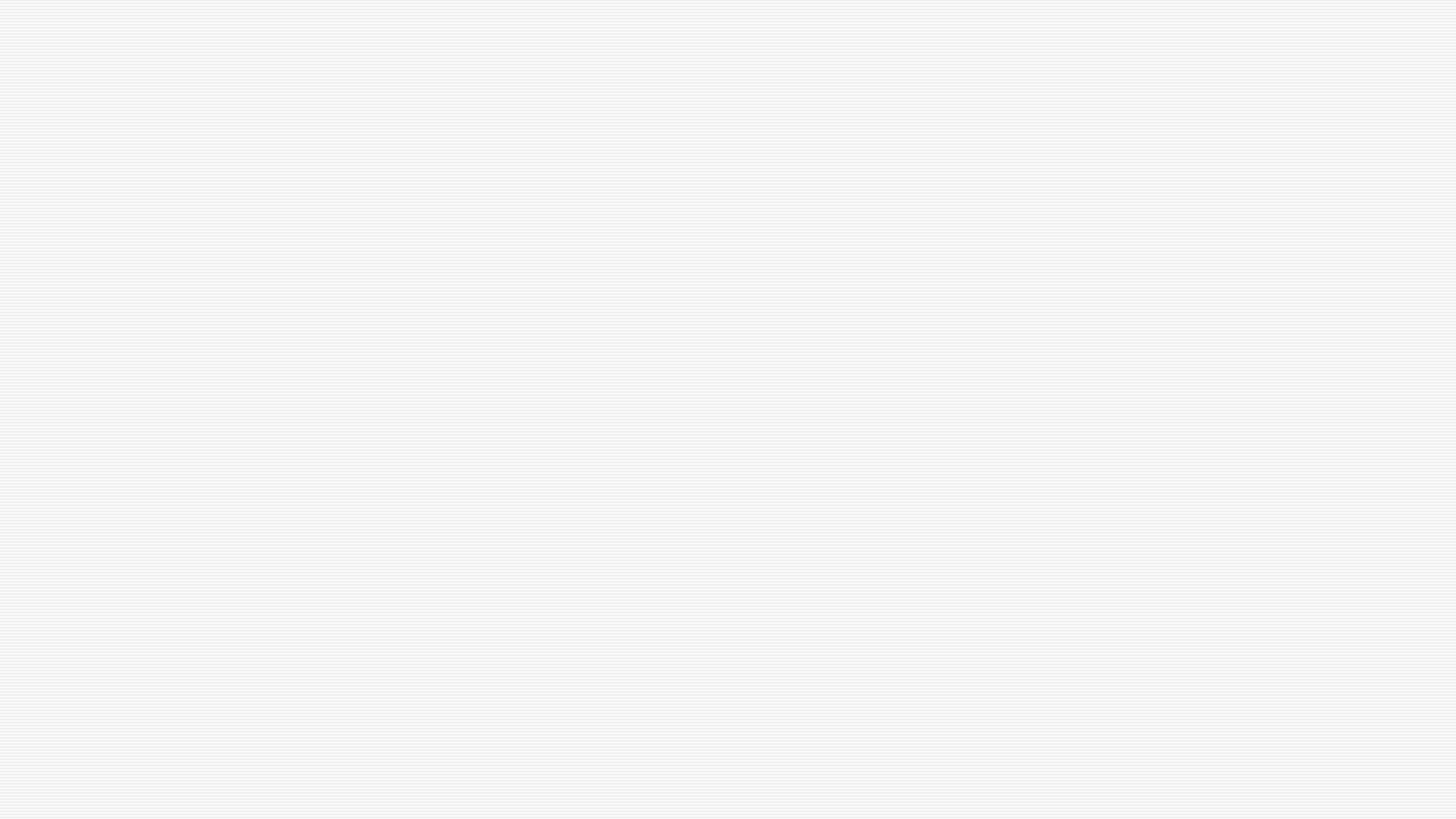 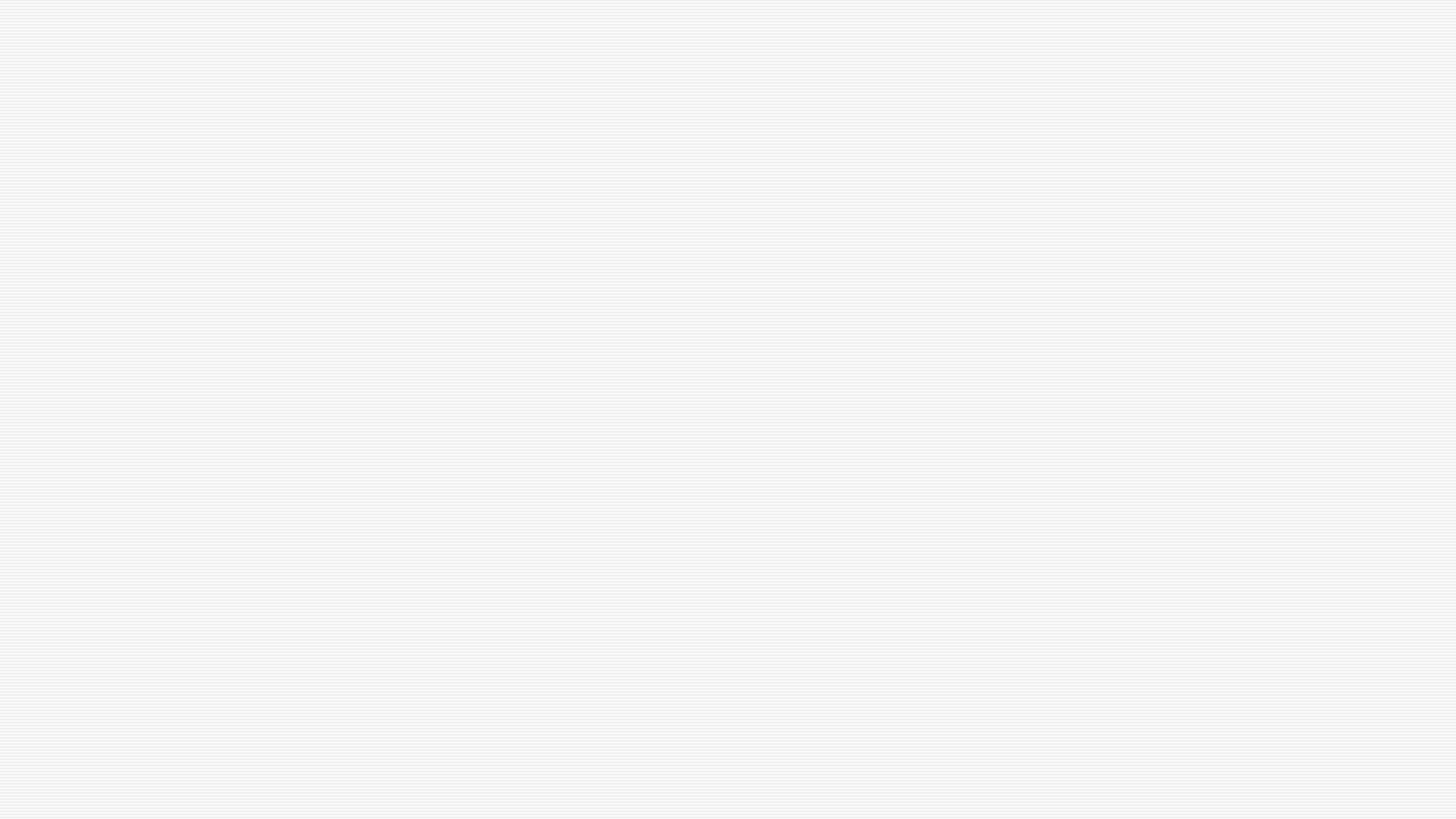 z
Activities - day 1
My trip is going to last for five days, and here are my plans on what to do:
DAY 1: Arrival at the Beauvais airport. From the Airport I am going to take a taxi to my hotel. I will pack out my clothes and everything. I am going to take a look if there is something interesting nearby my Hotel.
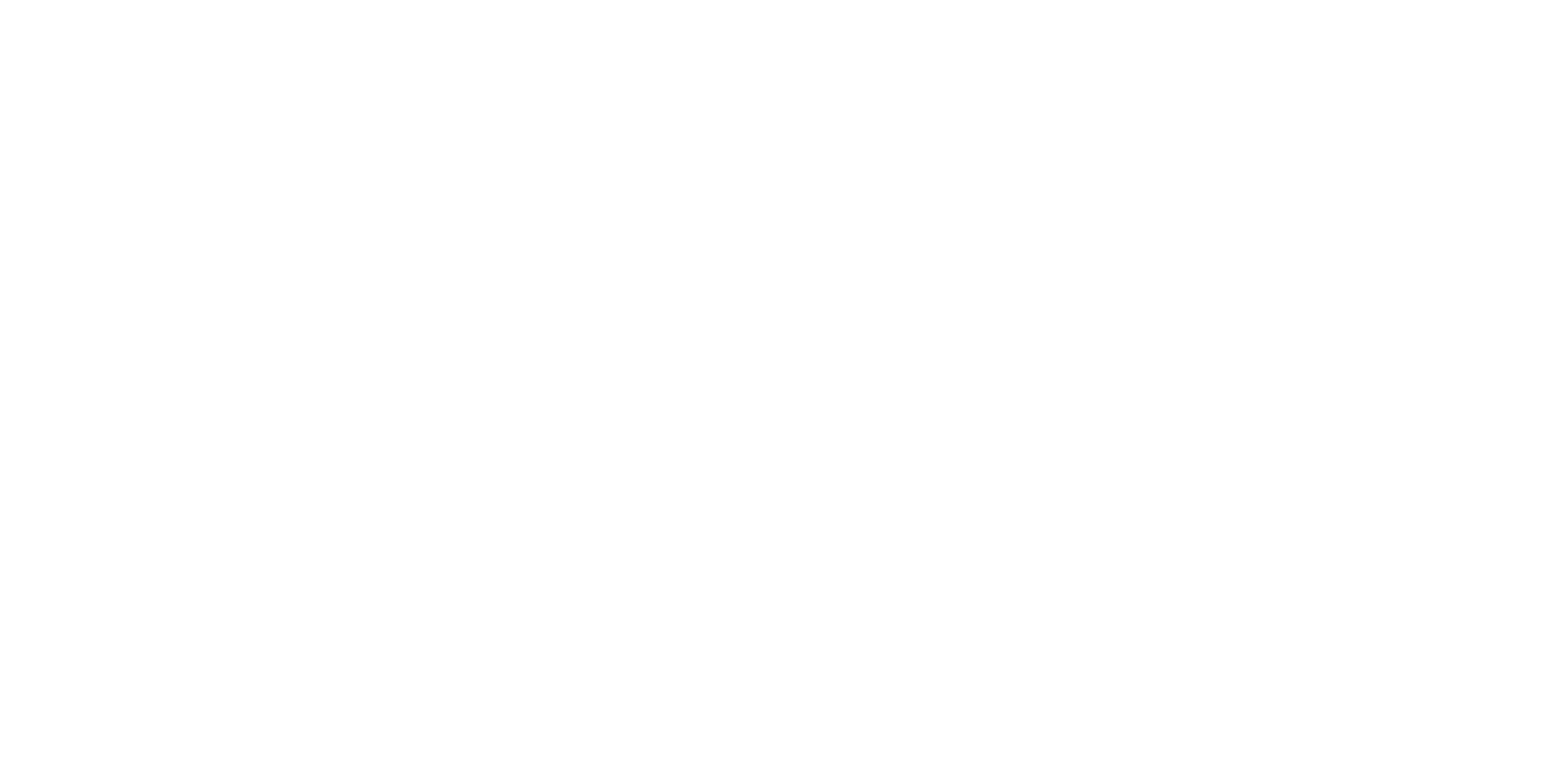 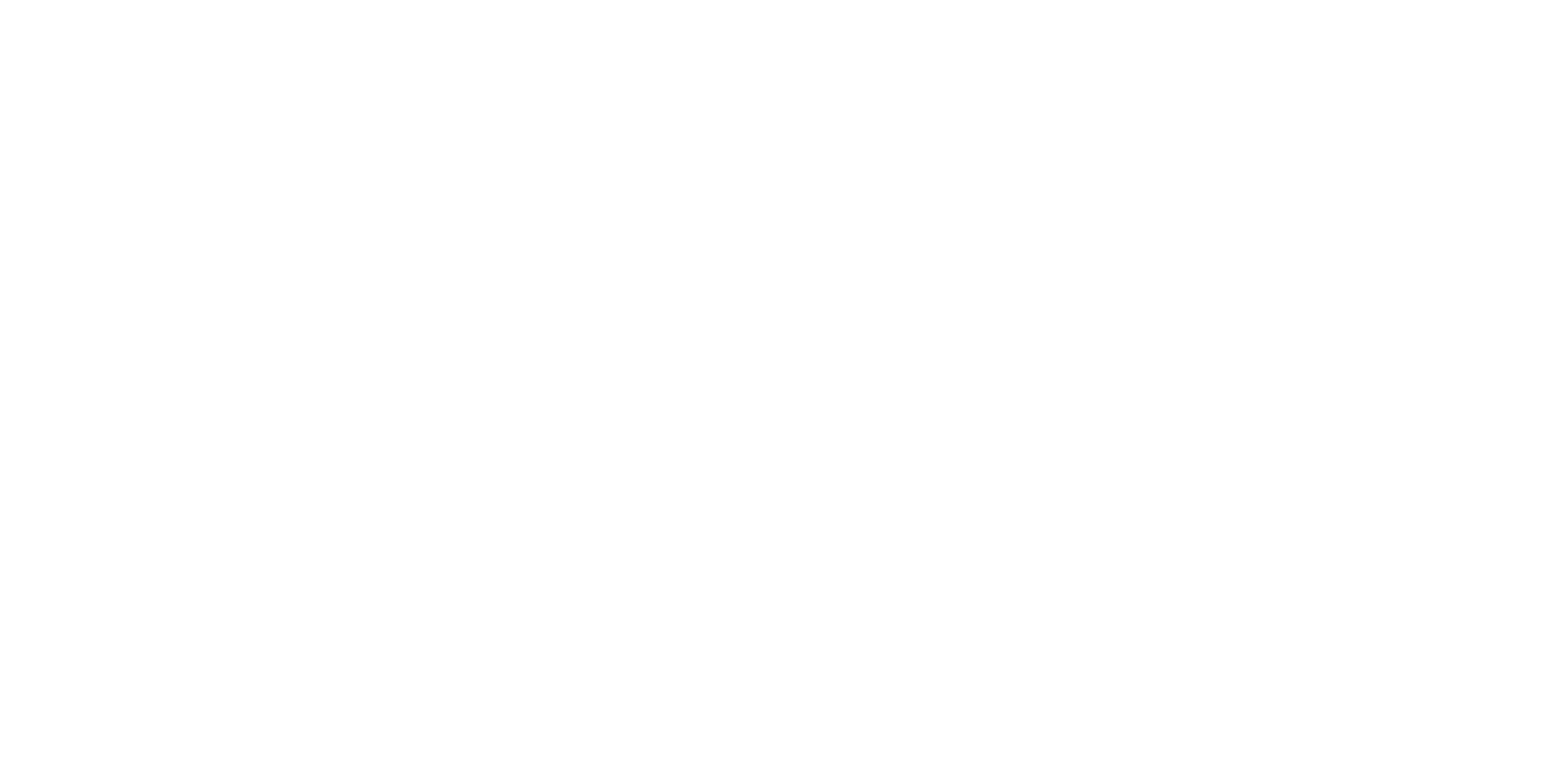 Activities - day 2
DAY 2: I am going to visit Louvre museum a picture of which you saw at the previous page. After my visit of Louvre I am going to the city centre of Paris, where I am going to have my lunch, I would like to try out some typical French cuisine. I am also going to visit Eiffel Tower at the end of my second day in Paris.
Activities – day 3 and day 4
DAY 3: On my third day I am going to visit Arc de Triomphe, and later in the day I am going to visit Jardin du Luxembourg. I would also like to see how nightlife in Paris looks like.
DAY 4: On my fourth day I am going to visit Versailles, this is the day I am most excited about as it is well known that Versailles is a beautiful place.
Activities day 5
DAY 5: On my last day I am going to visit Champs Elysees Shopping Mile, I am going to look for some souvenirs to buy for myself, my friends and my family. Then, I am going back to my hotel room, I am going to check out and get a Taxi to the airport, my flight back home is going to take off at around 6pm.
My accomodation
I am going to stay at Apartments Du Louvre which is located at Les Halles street. The main reason is the location, it is relatively close to many major areas and attractions. It is an apartment. I am going to book an apartment even before taking off from Bratislava.
What am I going to take with me ?
I am planning to go there in July, so the weather is going to be good. I am going to take summer clothes mostly, maybe like two pairs of jeans and a few hoodies. Other than that it is going to be a bunch of shorts and t-shirts. Of course I am going to take all of the documents I need, my passport and stuff like that. Same goes with my medical supplies.